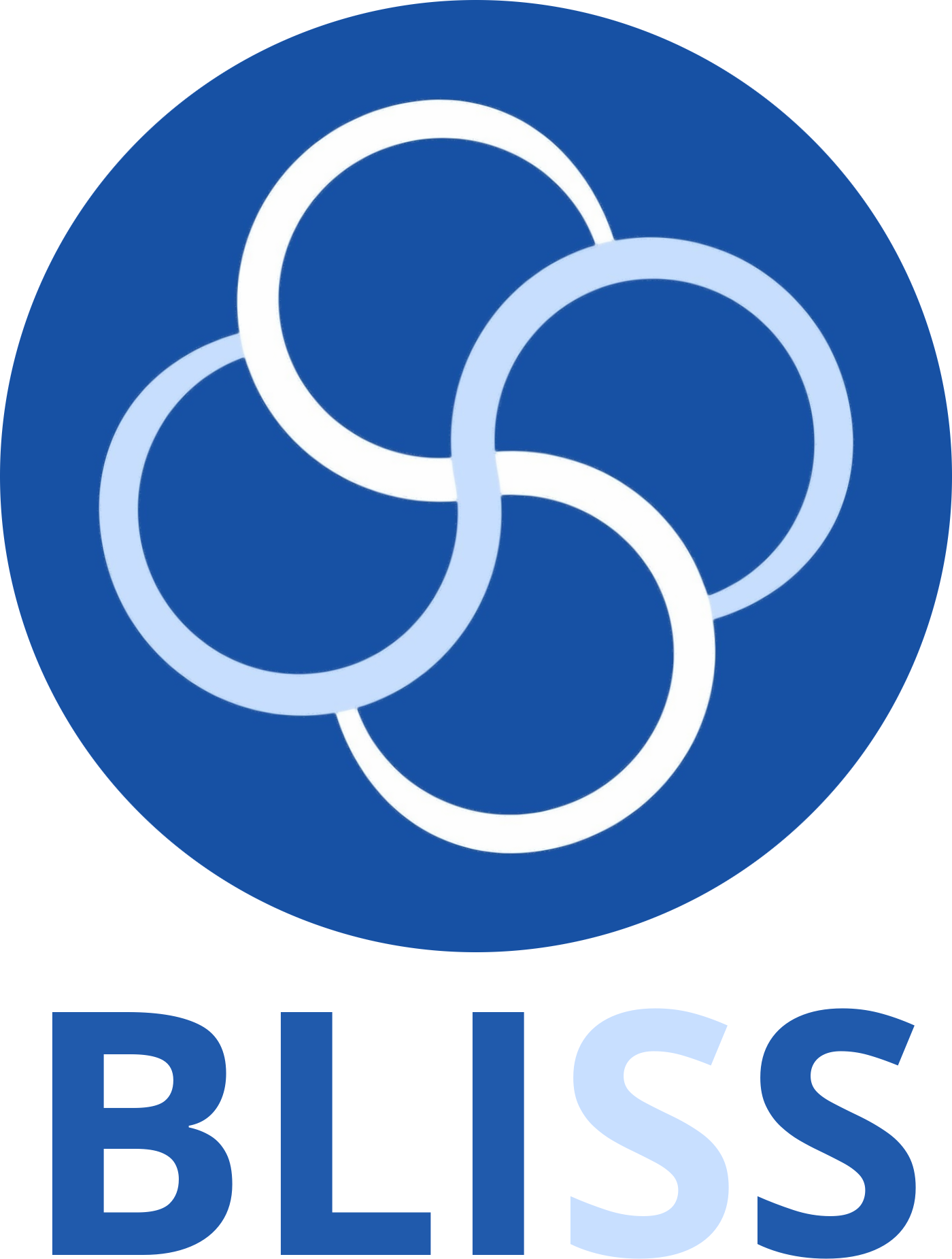 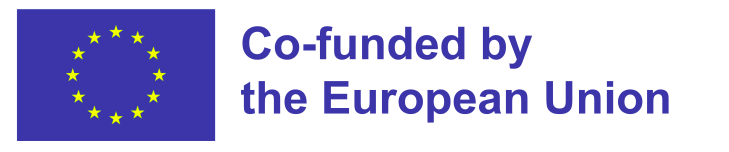 Flex Blended Learning at POLITO
BLISS LTT2: Presentation of POLITO Educational Unit
Course: Production Systems
Management engineering
Politecnico di Torino
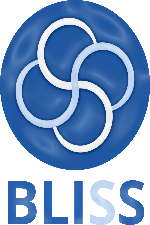 Funded by the European Union. Views and opinions expressed are however those of the author(s) only and do not necessarily reflect those of the European Union or the European Education and Culture Executive Agency (EACEA). Neither the European Union nor EACEA can be held responsible for them.
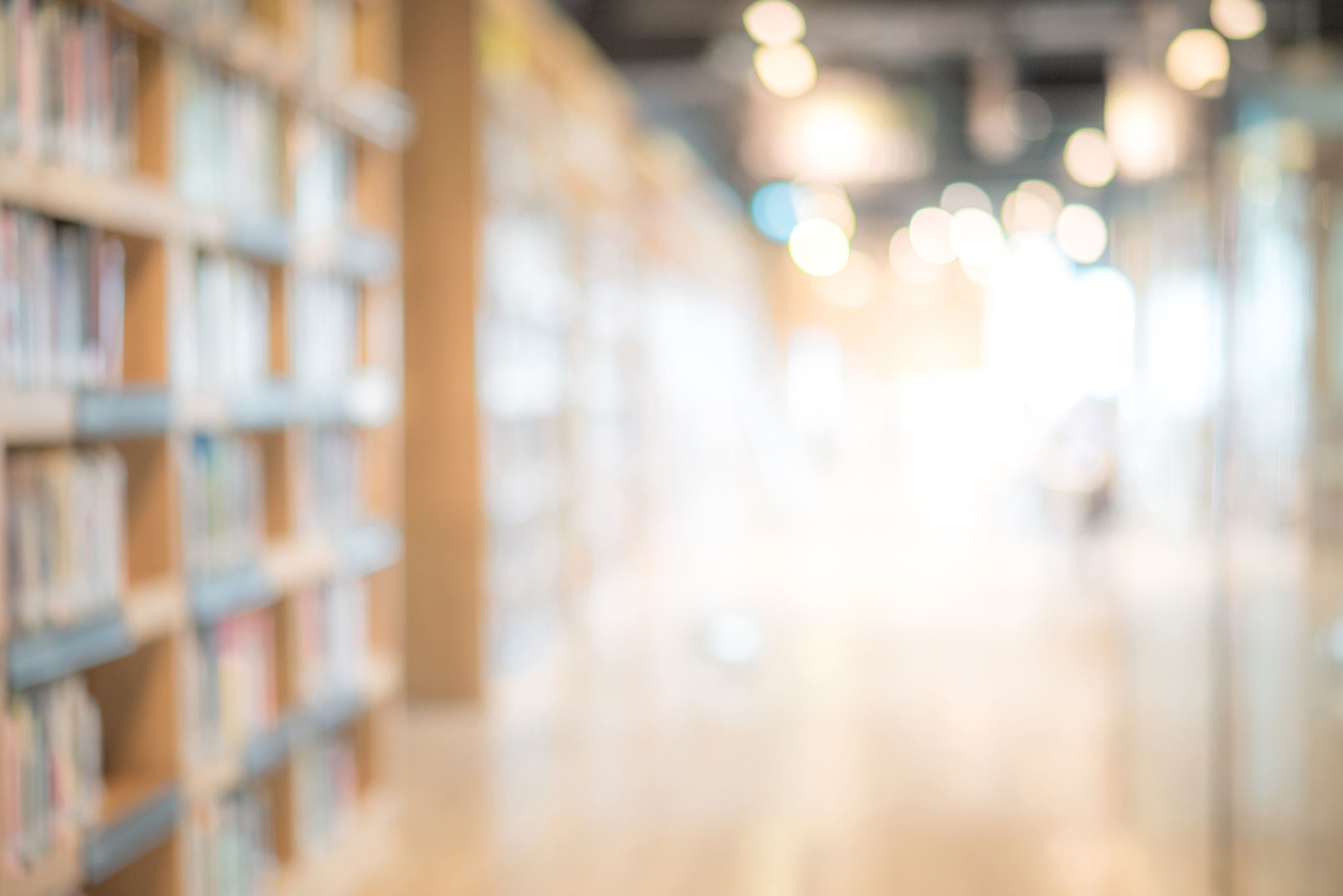 Introduction
Purpose: To evaluate the effectiveness of innovative teaching methods implemented during and post-COVID.
Key Areas of Focus:
Video lecture utilization
Formative assessment integration
Online learning environment development
Overall Approach: An honest assessment of successes and challenges.
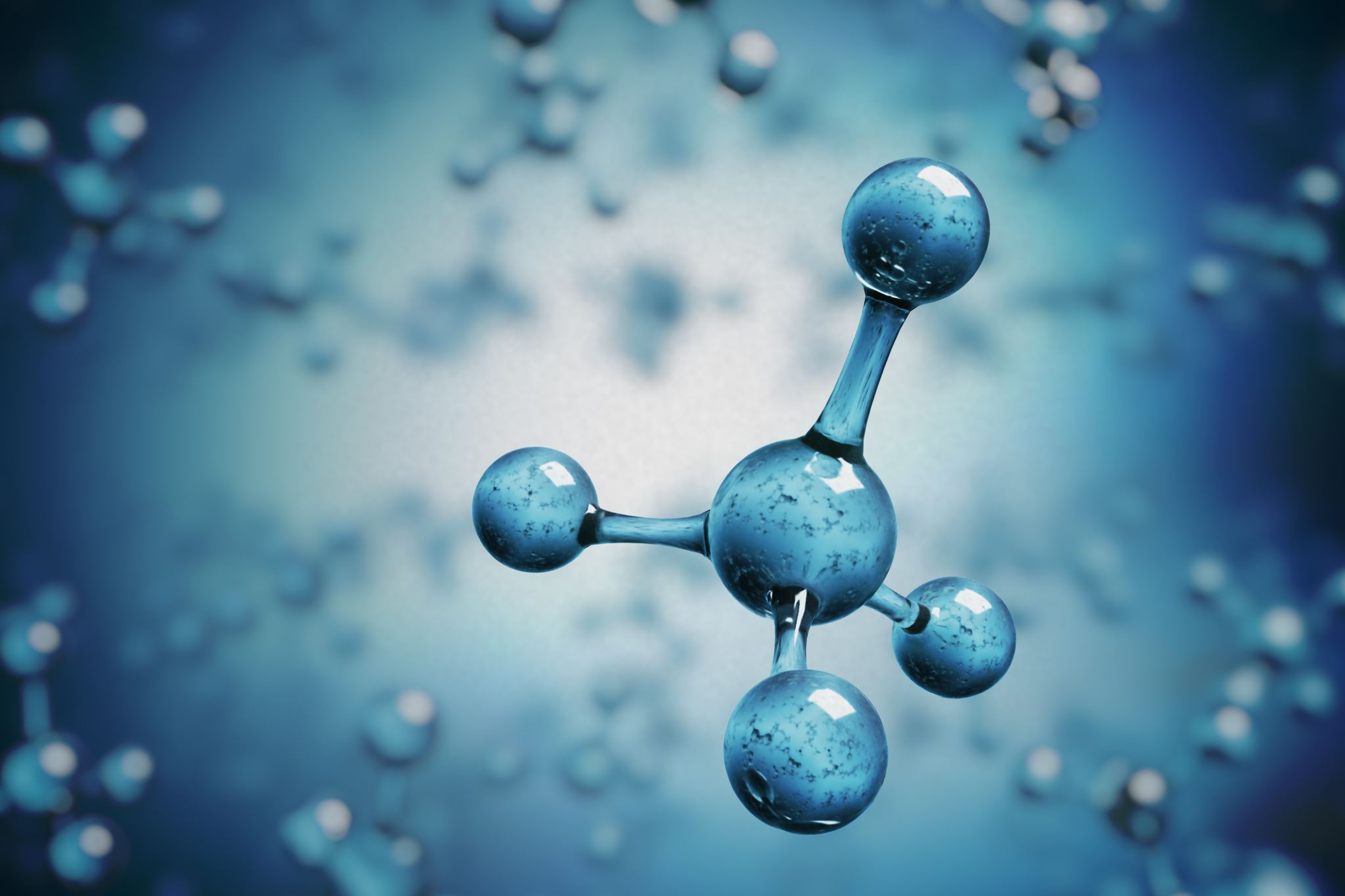 Educational Unit Title: Materials Science Fundamentals: Metals, Polymers, and Engineering Properties
Course Description:
This unit introduces students to the foundational principles of materials science, focusing on the distinct properties and applications of metals and polymers. Students will gain an understanding of how material structure influences behavior, the importance of thermal treatments for metals, and the role of specific technological properties like friction and anisotropy in engineering design.
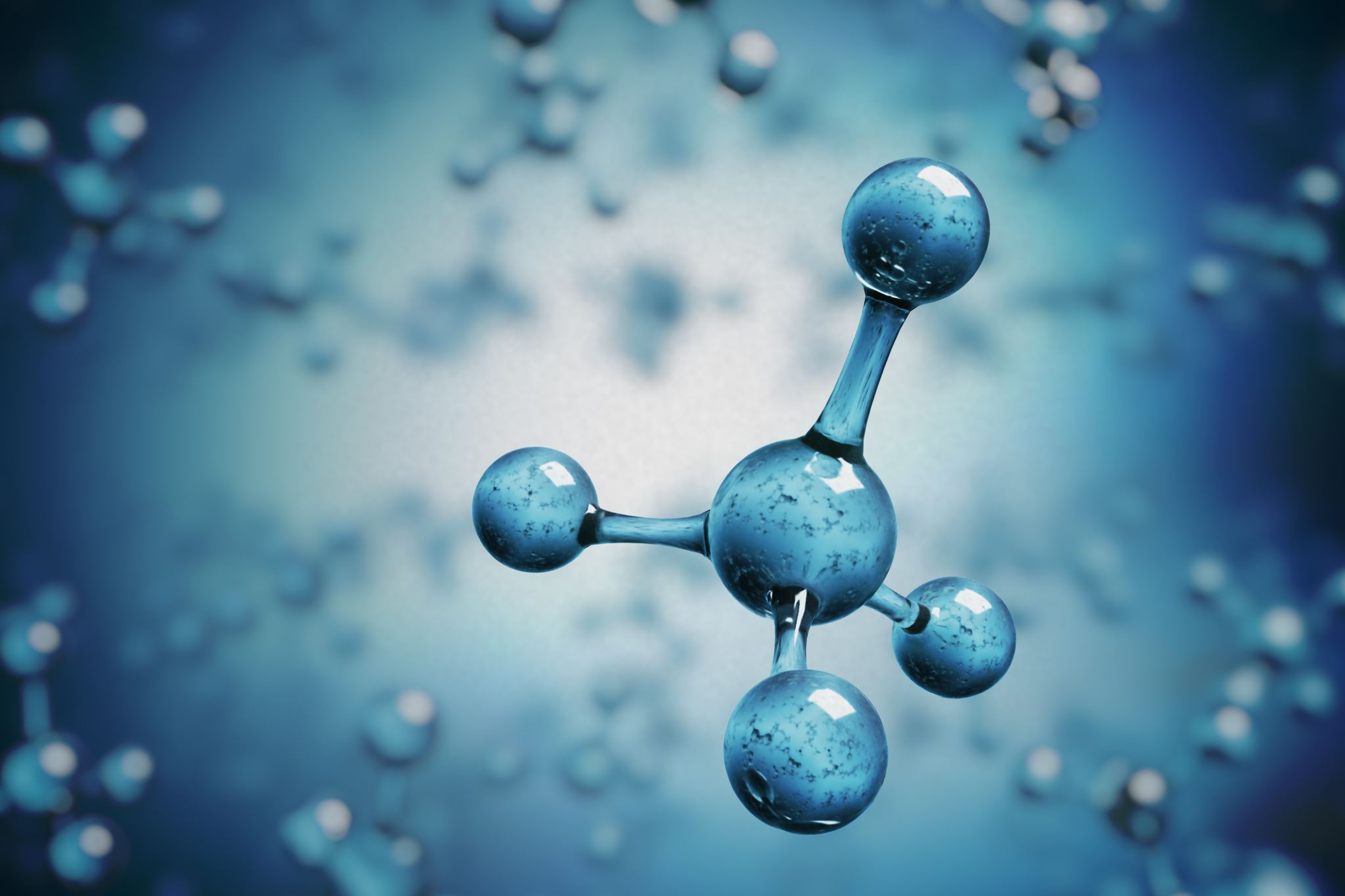 Content Outline
Introduction to Materials Science:
Atomic structure and bonding 
Classification of materials (metals, polymers, ceramics, composites) 
Relationship between structure, properties, and processing 
Metals:
Crystal structure of metals 
Mechanical properties (strength, ductility, toughness, hardness) 
Alloys and phase diagrams 
Common metals and their applications 
Thermal Treatments of Metals:
Annealing, normalizing, hardening, tempering 
Effect of thermal treatments on microstructure and mechanical properties 
Heat treatment selection for specific applications 
Polymers:
Types of polymers (thermoplastics, thermosets, elastomers) 
Polymer structure (linear, branched, cross-linked) 
Polymer properties (glass transition temperature, crystallinity, viscoelasticity) 
Common polymers and their applications 
Technological Properties of Materials:
Friction: mechanisms, coefficients of friction, lubrication 
Wear: types of wear, wear resistance 
Anisotropy: definition, examples, implications in design
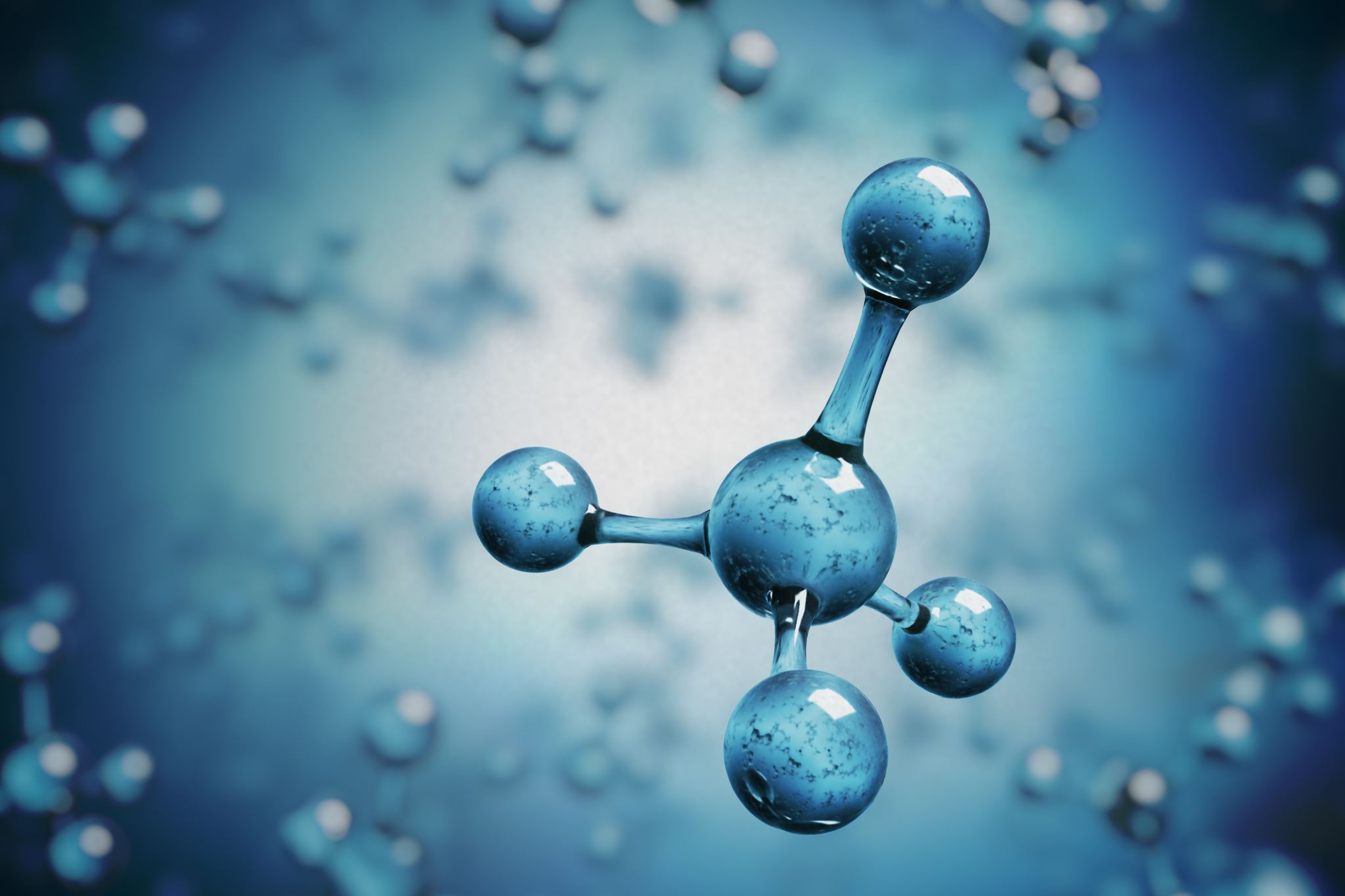 Learning Objectives
Explain the basic principles of materials science and the relationships between material structure, properties, and processing. 
Differentiate between metals and polymers in terms of their structure, properties, and applications. 
Describe the different types of thermal treatments applied to metals and their effects on microstructure and mechanical properties. 
Identify common polymers and their applications, and explain how polymer structure affects their properties. 
Define key technological properties such as friction, wear, and anisotropy, and explain their significance in engineering design.
Teaching and learning activities
TA 1.1 – Presentation of the technological properties of material (online/F2F)
TA 1.2 – Answer on questions on online self-test 
TA 1.3 - Solve selected exercises and calculation examples
TA 1.4 – Discuss and provide feedback on students’ solutions
LA 1.1 - Listen to the explanation, take notes, and ask questions. (choose online or in real life lecture)
LA 1.2 – Review the notes and find similar solutions applicable to the given problems and exercises.
LA 1.3 – Compare the solutions with the correction (feedback) given by the teacher
LA 1.4 – Answer the self-tests online (is this final assessment? Or formative assessment, then provide feedback afterwards)
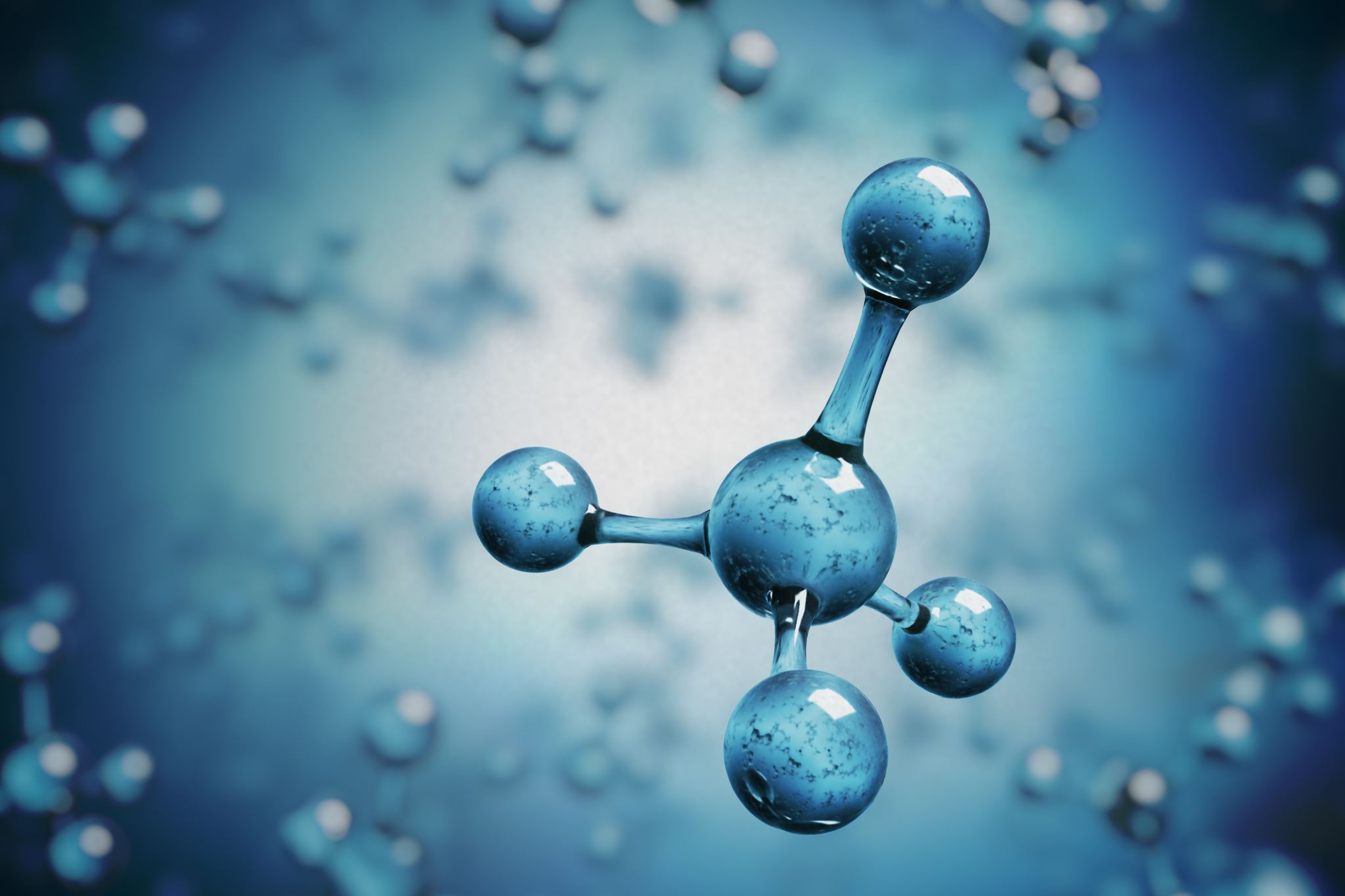 Assessment Methods
Formative assessment: self-evaluation questions
Formative assessment: Problem sets and exercises on material selection and process design.
Summative assessment: Quizzes and exams to assess knowledge of fundamental concepts on Moodle platform.
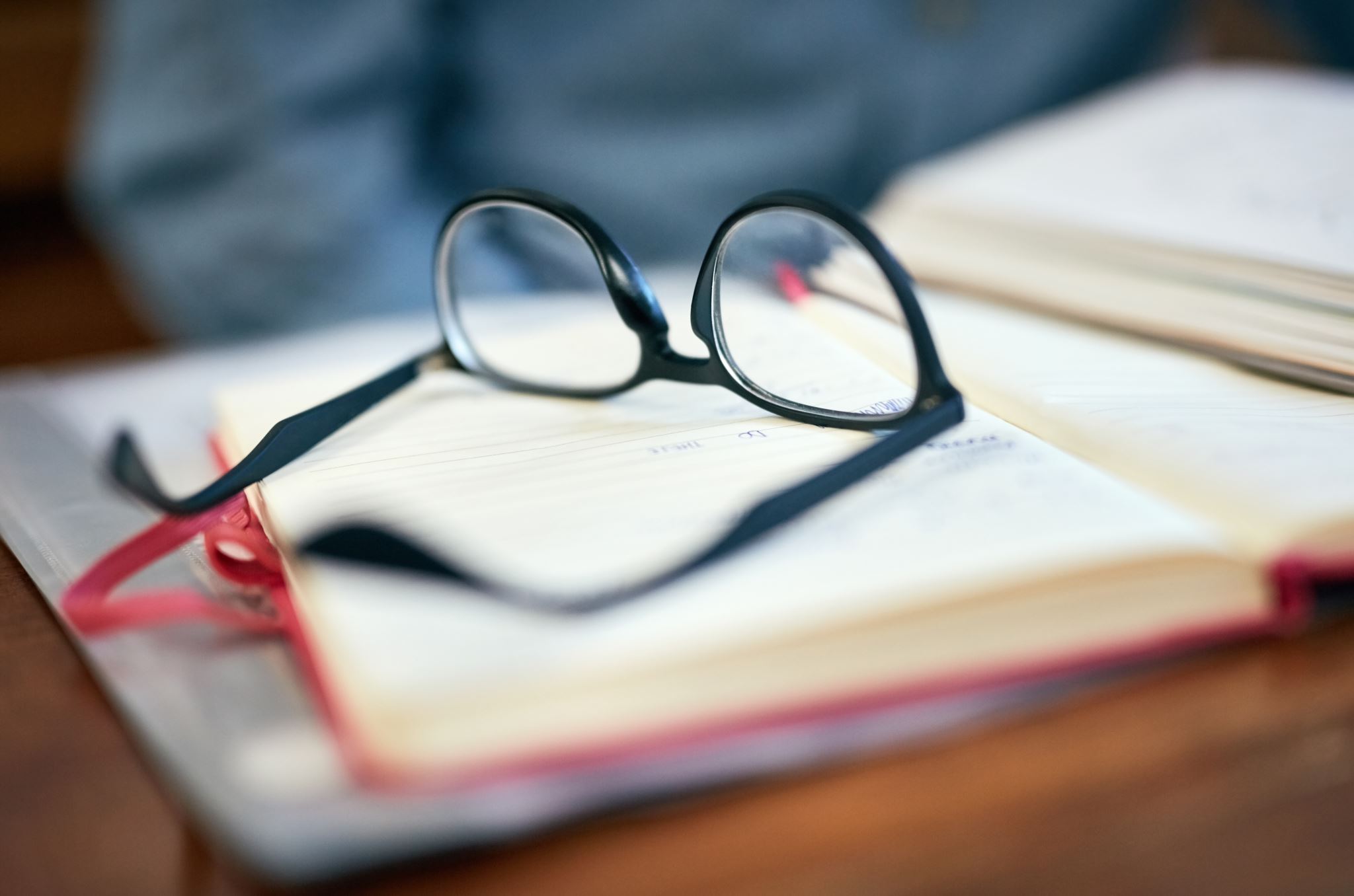 Embracing Video Lectures: A Positive Outcome
COVID-19 Necessity as Catalyst: The pandemic forced the creation of high-quality video lectures.
Post-Pandemic Benefits:
Flexibility for both instructor and students (scheduling, protests, etc.)
Reusable resource for future courses
Accessibility for students who missed class or need review
Unexpected Advantage: Ability to speak at a faster pace in recorded lectures improved student engagement.
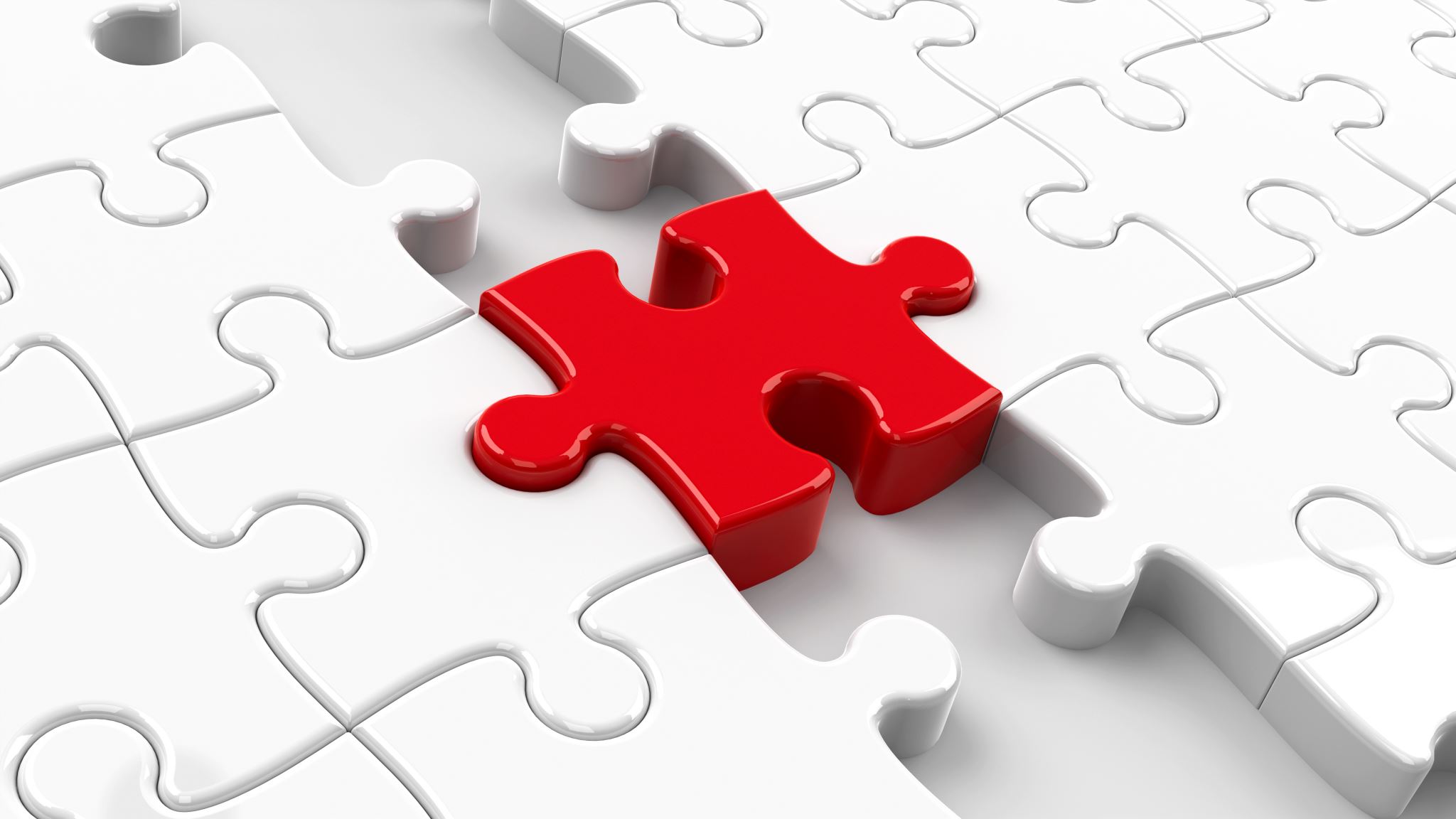 Formative Assessment: A Powerful Tool for Learning
Positive Impact:
Ongoing assessment throughout the year fostered continuous improvement.
Allowed for early intervention with struggling students.
Provided students with more frequent feedback.
Next Steps: Explore a wider variety of formative assessment types.
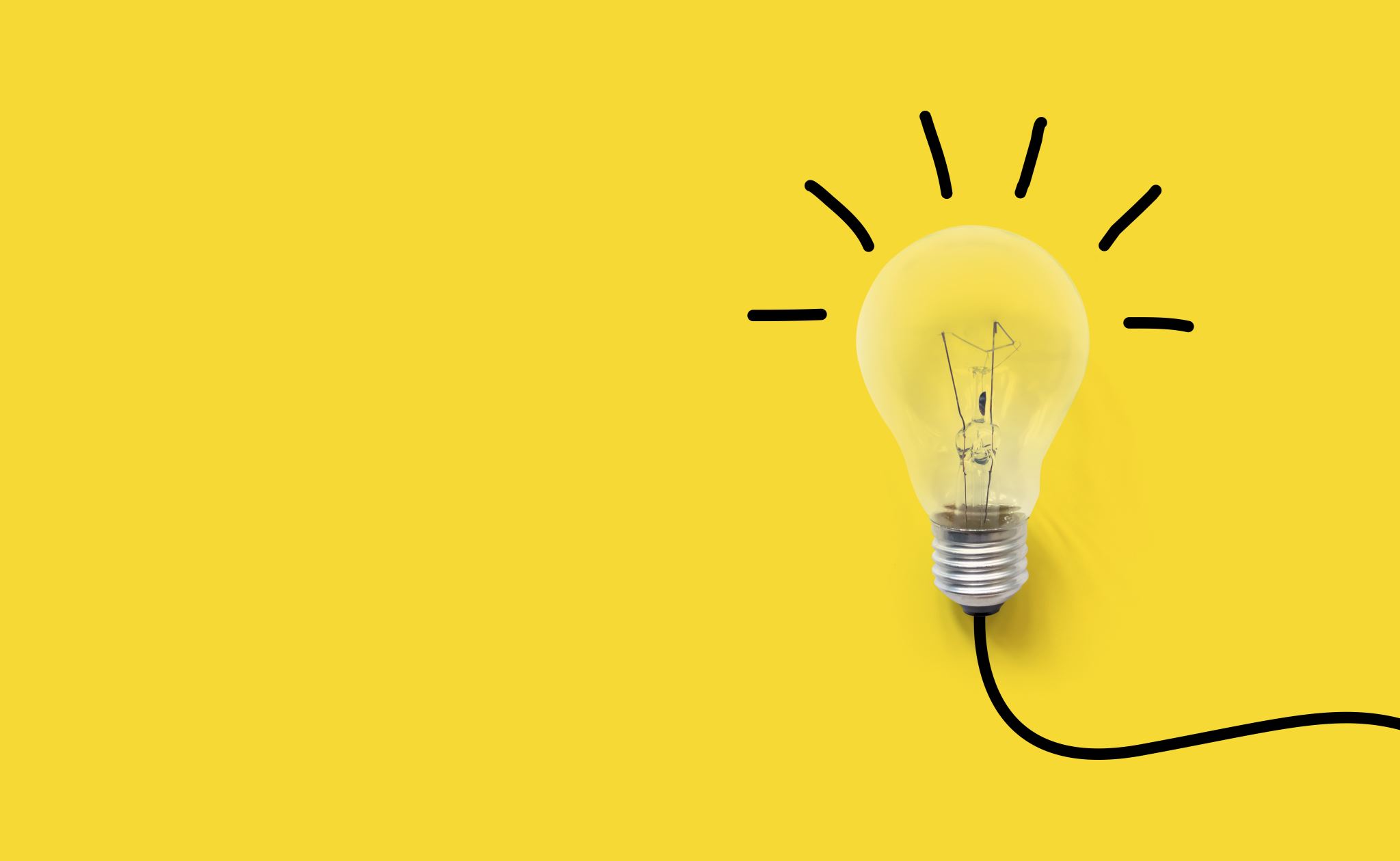 Building a Comprehensive Online Learning Environment
Success Story: Successful integration of materials from multiple instructors.
Collaborative Advantage: Centralized resources made it easier for students to access everything they needed.
Challenges:
Technical difficulties with unreliable support software.
Time-consuming to keep multiple files synchronized.
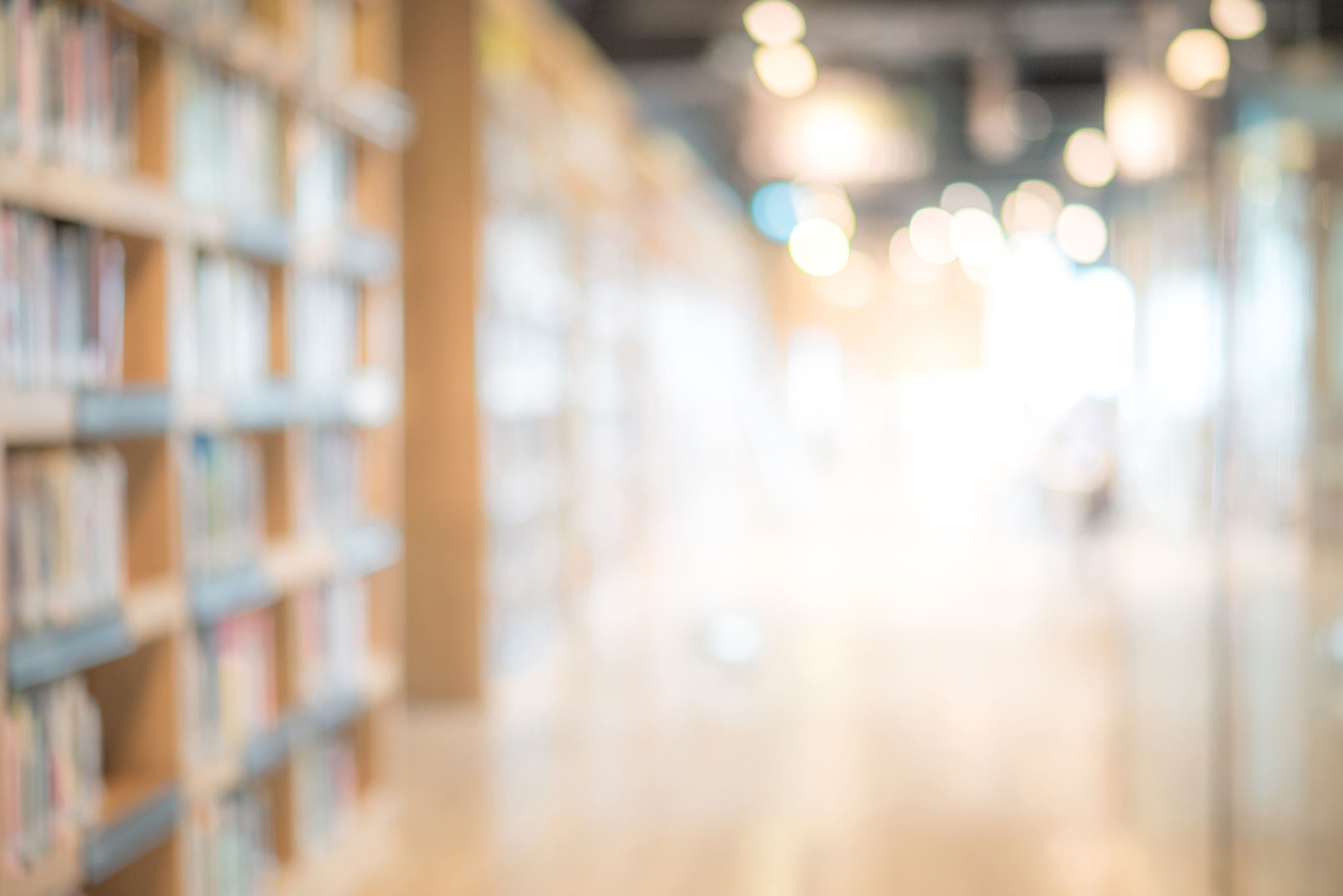 The Challenges of Video Lectures and Online Instruction
Technical Hurdles: Re-recording entire lectures due to minor mistakes was frustrating.
Pedagogical Issues:
Difficulty teaching to a screen instead of a live audience.
Limitations in online assessment formats (e.g., no drawings, open-ended questions).
Lower student engagement compared to in-person instruction.
Differentiation: 
The same lesson cannot be effectively taught both in-person and online.
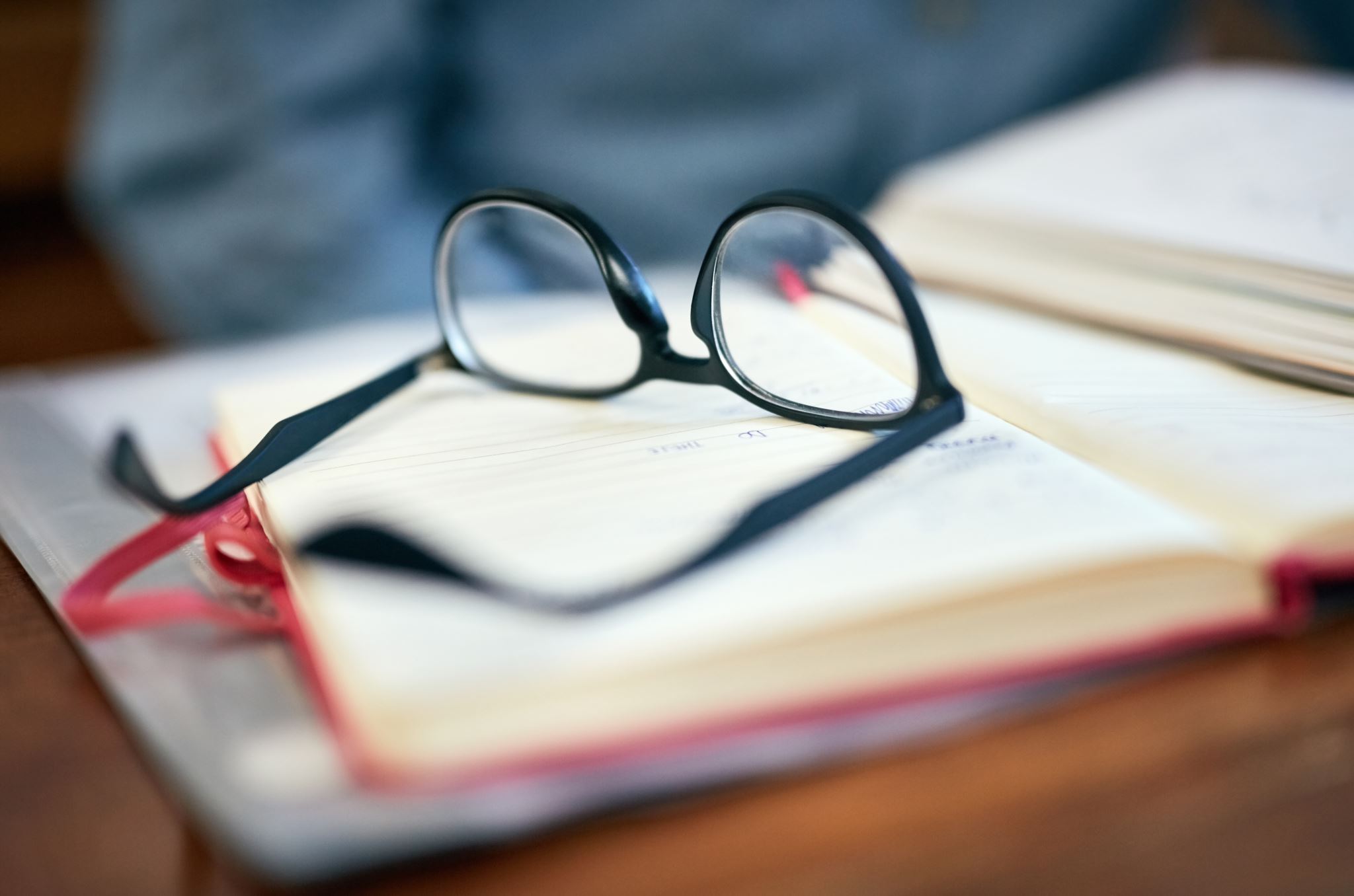 Recommendations for Improvement
Technical Solutions:
Invest in more reliable software for Education 3.0 classrooms and online content management.
Explore video editing tools to fix minor errors without re-recording.
Pedagogical Strategies:
Develop shorter, more focused video lectures with interactive elements.
Diversify online assessment methods to include more creative and open-ended options.
Create separate content for online and in-person learners to maximize engagement.
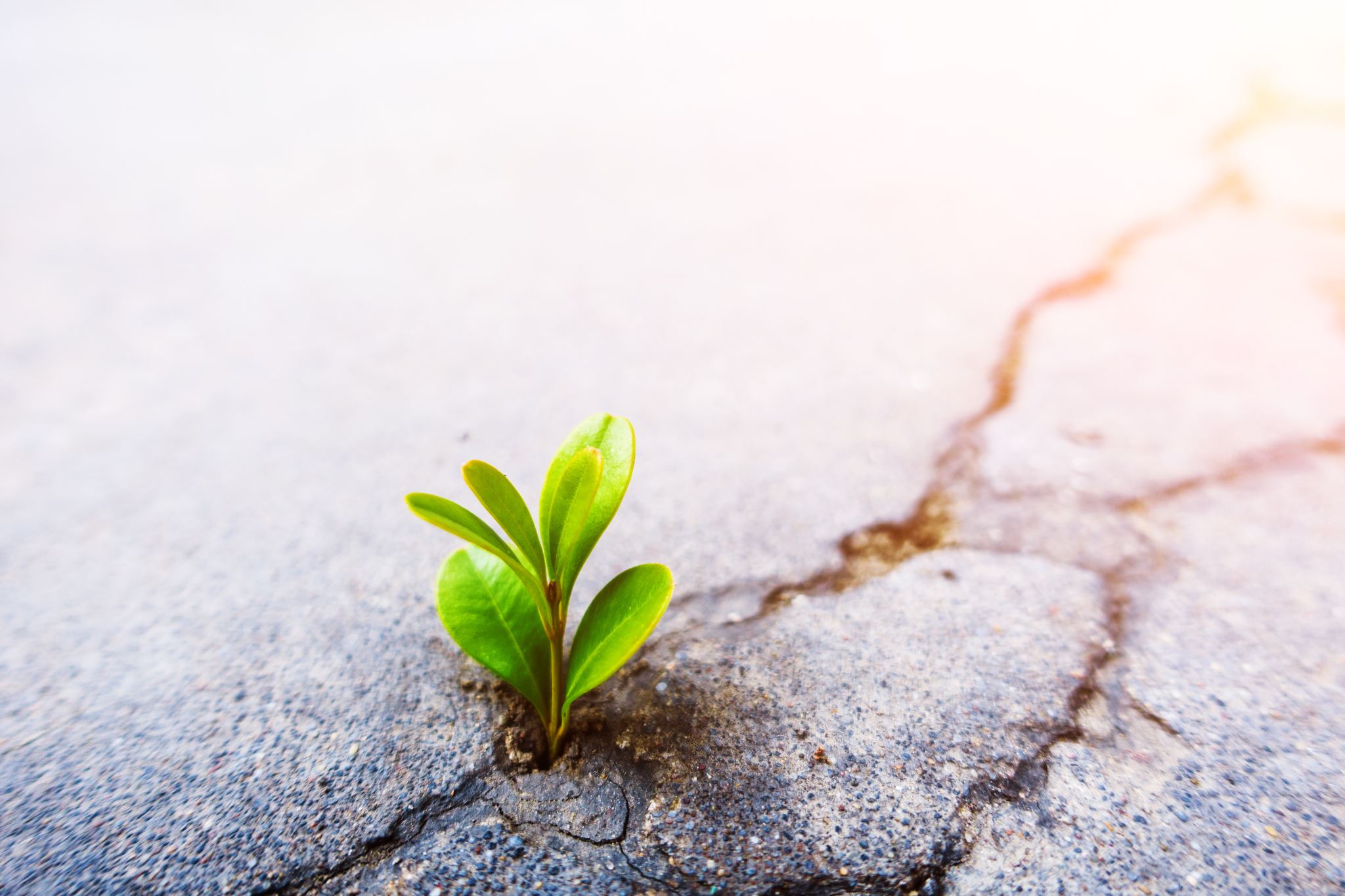 Conclusion
Key Takeaways: Innovation is a process that involves both success and challenges.
Lessons Learned: The implementation of new teaching methods requires flexibility, adaptability, and a willingness to learn from mistakes.
Looking Ahead: Continue to refine and improve upon the innovative approaches that have shown promise, while addressing the challenges identified.